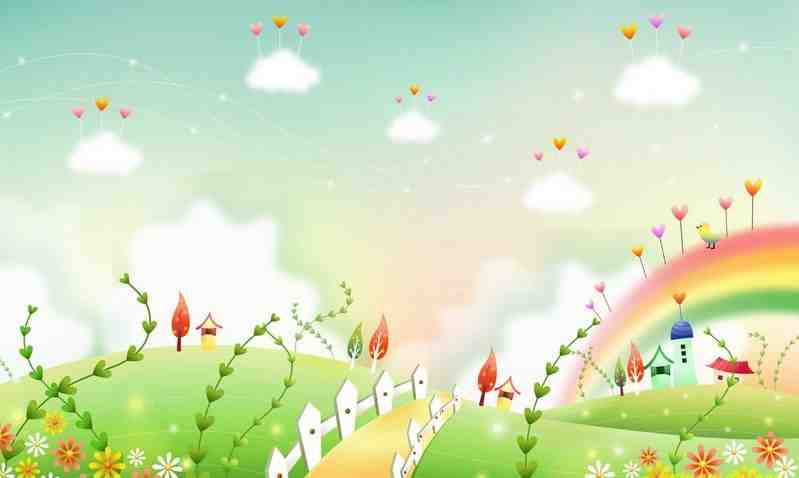 Что такое Доброта?
Узнай героя сказки
Берегись, болезнь любая:
Грипп, ангина и бронхит!
Всех на бой вас вызывает
Славный доктор...
На лесной опушке,
В старенькой избушке
Старушка проживает,
На метле летает.
«Ребята, ребята, давайте жить дружно!Не нужно ругаться и злиться не нужно,Ведь даже травинка чувствует боль!» -Поѐт добродушный кот…
Одна вредная старушка
Гадость делает всегда.
Со своей Лариской — крысой
Не расстаётся никогда.
Подскажите её имя
Ну не вспомню я никак.
Она любит хулиганить.
Её имя … !
СТРАНА ДОБРА